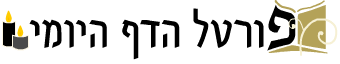 ברוכים הבאים ל
שיעור דף יומי אונליין

יום שלישי י' בטבת תשע"ו

השיעור יתחיל בשעה 21:00

מסכת גיטין ט ע"א (נקודתיים) - י ע"א (משנה)

מגיד השיעור: הראל שפירא

השיעור היום מוקדש לע"נ קדושי השואה הי"ד
דף ט עמוד א
משנה (דף ב עמוד א):
המביא גט בארץ ישראל -
אינו צריך שיאמר "בפני נכתב ובפני נחתם",
ואם יש עליו עוררים, יתקיים בחותמיו.
אם יש עליו עוררין יתקיים בחותמיו: 

ערער כמה? 

אילימא ערער חד - 
והאמר ר' יוחנן: דברי הכל אין ערער פחות משנים! 

ואלא ערער תרי -
תרי ותרי נינהו, מאי חזית דסמכת אהני סמוך אהני! 

אלא ערער דבעל.
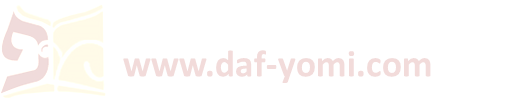 [Speaker Notes: אם יש עליו עוררין. לפוסלו: 

יתקיים בחותמיו. או העדים עצמן יעידו שחתמוהו או עדים אחרים יכירוהו ושוב אין בו פסול דבני ארץ ישראל ודאי בקיאין לשמה: 

דרבי יוחנן. לא איתפרש היכא: 
תוס': והאמר ר''י ד''ה כו'. אר''ת דעיקר מילתא דר''י איתמר בפ''ב דכתובות (דף כג:) 

תוס': סמוך אהני. שפוסלין החתימה ולוקמה בחזקת אשת איש

דבעל. הבעל ערער עליו לפוסלו:]
דף ט עמוד א
משנה

המביא גט ממדינת הים ואינו יכול לומר בפ''נ ובפ''נ -
אם יש עליו עדים יתקיים בחותמיו. 

אחד גיטי נשים ואחד שחרורי עבדים שוו למוליך ולמביא, 
וזו אחת מן הדרכים ששוו גיטי נשים לשחרורי עבדים.

גמרא

מאי אינו יכול לומר? 
אילימא חרש -
חרש בר אתויי גיטא הוא? 
והתנן: הכל כשרין להביא את הגט חוץ מחרש שוטה וקטן!

אמר רב יוסף: 
הכא במאי עסקינן, 
כגון שנתנו לה כשהוא פיקח ולא הספיק לומר בפני נכתב ובפני נחתם עד שנתחרש.
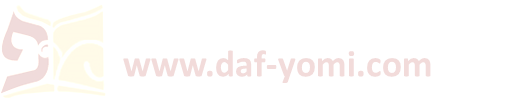 [Speaker Notes: שוו למוליך ולמביא. לומר בפני נכתב: 

תוס': שוו למוליך ולמביא. וא''ת בשלמא באשה הוי משום עיגונא אבל בעבד מה עיגון יש דאי משום דאסור בבת חורין ובשפחה לא ליתביה האי שליח לעבד גט זה שהביא ממד''ה ולא יאסר בשפחה וי''ל דחשוב עיגון הא דאסור בבת חורין ומה שאינו מתחייב במצות: 

תוס': ששוו גיטי נשים לשחרורי עבדים. איפכא הוה ליה למימר ששוו שחרורי עבדים לגיטי נשים דעיקר דין מוליך ומביא הוי באשה אלא אגב דעד השתא איירי בגיטין נקטיה ברישא:

והתנן – להלן במשנה דף כג עמוד א

גמ' חוץ מחרש שוטה וקטן. שאין בהם דעת ואין שליחותן שליחות לגרש:]
משנה - דף ט עמוד א

המביא גט ממדינת הים ואינו יכול לומר בפ''נ ובפ''נ -
אם יש עליו עדים יתקיים בחותמיו. 

אחד גיטי נשים ואחד שחרורי עבדים שוו למוליך ולמביא, 
וזו אחת מן הדרכים ששוו גיטי נשים לשחרורי עבדים.

משנה - דף י עמוד א

כל גט שיש עליו עד כותי פסול חוץ מגיטי נשים ושחרורי עבדים 
מעשה שהביאו לפני ר''ג לכפר עותנאי גט אשה והיו עדיו עדי כותים והכשיר:

משנה - דף י עמוד ב

כל השטרות העולים בערכאות של עובדי כוכבים אע''פ שחותמיהם עובדי כוכבים כשירים 
חוץ מגיטי נשים ושחרורי עבדים ר''ש אומר אף אלו כשירין לא הוזכרו אלא בזמן שנעשו בהדיוט:

משנה - דף יא עמוד ב

האומר תן גט זה לאשתי ושטר שחרור זה לעבדי אם רצה לחזור בשניהן יחזור דברי ר''מ 
וחכ''א בגיטי נשים אבל לא בשחרורי עבדים לפי שזכין לאדם שלא בפניו ואין חבין לו אלא בפניו...

משנה - דף יג עמוד א

האומר תנו גט זה לאשתי שטר שחרור זה לעבדי ומת לא יתנו לאחר מיתה 
תנו מנה לאיש פלוני ומת יתנו לאחר מיתה:
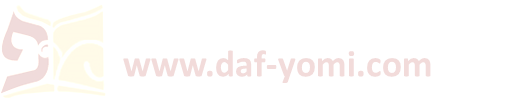 דף ט עמוד א - דף ט עמוד ב
אחד גיטי נשים ואחד שיחרורי עבדים: 

תנו רבנן: 
בשלשה דרכים שוו גיטי נשים לשיחרורי עבדים:
שוו למוליך ולמביא. 
וכל גט שיש עליו עד כותי פסול, חוץ מגיטי נשים ושחרורי עבדים.
וכל השטרות העולים בערכאות של עובדי כוכבים אע''פ שחותמיהן עובדי כוכבים כשירין, 
חוץ מגיטי נשים ושחרורי עבדים.

וכדברי ר''מ בארבעה:
האומר תן גט זה לאשתי ושטר שחרור זה לעבדי - רצה לחזור בשניהם יחזור, דברי ר''מ.
משנה:
אחד גיטי נשים ואחד שחרורי עבדים שוו למוליך ולמביא, 
וזו אחת מן הדרכים ששוו גיטי נשים לשחרורי עבדים.
①

②

③

④
עמוד ב
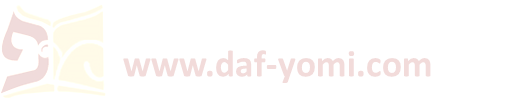 [Speaker Notes: כל גט. כלומר כל שטר: חוץ מגיטי נשים. לקמן בפירקין מפרש טעמא:

העולים בערכאות של עובדי כוכבים. שנעשו השטרות ע''י ב''ד של עובדי כוכבים: שחותמיהן. חותמין שבתוכו: 
כשרין. דדינא דמלכותא דינא ואע''פ שהנותן והמקבל ישראלים הם: 
חוץ מגיטי נשים. דלאו בני כריתות נינהו הואיל ולא שייכי בתורת גיטין וקידושין אבל על הדינין נצטוו בני נח וכן שיחרורי עבדים דבכל פסולא דאורייתא שוה שחרור לגט אשה דגמרינן לה לה: 

רצה. הבעל: 
לחזור בשניהם. קודם שנתנו השליח: 
יחזור. דקסבר ר' מאיר הפסד וחוב הן לאותן שנשלחו להן ואין חבין לאדם אלא בפניו כלומר אין אדם נעשה שליח לאדם להיות נפסד על ידו אא''כ עשאו הוא שליח דהיינו כבפניו ורבנן פליגי עליה דר''מ במתני' ואמרי דבשחרור אינו יכול לחזור משנמסר ליד זה ואף ע''פ שלא עשאו העבד שליח משום דקסברי זכות הוא לעבד שיוצא מתחת רבו לחירות וזכין לו לאדם שלא בפניו דאנן סהדי דניחא ליה דניהוי האי שלוחו להכי:]
דף ט עמוד א - דף ט עמוד ב
אחד גיטי נשים ואחד שיחרורי עבדים: 

תנו רבנן: 
בשלשה דרכים שוו גיטי נשים לשיחרורי עבדים:
שוו למוליך ולמביא.                                                                   = משנה ט ע"א
וכל גט שיש עליו עד כותי פסול, חוץ מגיטי נשים ושחרורי עבדים.       = משנה י ע"א
וכל השטרות העולים בערכאות של עובדי כוכבים אע''פ שחותמיהן עובדי כוכבים כשירין, 
חוץ מגיטי נשים ושחרורי עבדים.                                                  = משנה י ע"ב

וכדברי ר''מ בארבעה:
האומר תן גט זה לאשתי ושטר שחרור זה לעבדי - רצה לחזור בשניהם יחזור, דברי ר''מ.  = משנה יא ע"ב
①

②

③

④
עמוד ב
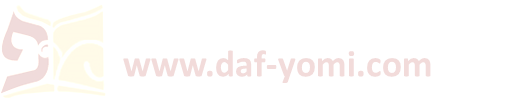 [Speaker Notes: כל גט. כלומר כל שטר: חוץ מגיטי נשים. לקמן בפירקין מפרש טעמא:

העולים בערכאות של עובדי כוכבים. שנעשו השטרות ע''י ב''ד של עובדי כוכבים: שחותמיהן. חותמין שבתוכו: 
כשרין. דדינא דמלכותא דינא ואע''פ שהנותן והמקבל ישראלים הם: 
חוץ מגיטי נשים. דלאו בני כריתות נינהו הואיל ולא שייכי בתורת גיטין וקידושין אבל על הדינין נצטוו בני נח וכן שיחרורי עבדים דבכל פסולא דאורייתא שוה שחרור לגט אשה דגמרינן לה לה: 

רצה. הבעל: 
לחזור בשניהם. קודם שנתנו השליח: 
יחזור. דקסבר ר' מאיר הפסד וחוב הן לאותן שנשלחו להן ואין חבין לאדם אלא בפניו כלומר אין אדם נעשה שליח לאדם להיות נפסד על ידו אא''כ עשאו הוא שליח דהיינו כבפניו ורבנן פליגי עליה דר''מ במתני' ואמרי דבשחרור אינו יכול לחזור משנמסר ליד זה ואף ע''פ שלא עשאו העבד שליח משום דקסברי זכות הוא לעבד שיוצא מתחת רבו לחירות וזכין לו לאדם שלא בפניו דאנן סהדי דניחא ליה דניהוי האי שלוחו להכי:]
דף ט עמוד א - דף ט עמוד ב
אחד גיטי נשים ואחד שיחרורי עבדים: 

תנו רבנן: 
בשלשה דרכים שוו גיטי נשים לשיחרורי עבדים:
שוו למוליך ולמביא. 
וכל גט שיש עליו עד כותי פסול, חוץ מגיטי נשים ושחרורי עבדים.
וכל השטרות העולים בערכאות של עובדי כוכבים אע''פ שחותמיהן עובדי כוכבים כשירין, 
חוץ מגיטי נשים ושחרורי עבדים.

וכדברי ר''מ בארבעה:
האומר תן גט זה לאשתי ושטר שחרור זה לעבדי - רצה לחזור בשניהם יחזור, דברי ר''מ.

בשלמא לרבנן - מנינא למעוטי הא דרבי מאיר,

אלא לר' מאיר - מנינא למעוטי מאי? 

למעוטי הא דתניא: 
עדים שאין יודעים לחתום - מקרעין להם נייר חלק וממלאים את הקרעים דיו. 
אמר רשב''ג: במה דברים אמורים? בגיטי נשים, אבל שחרורי עבדים ושאר כל השטרות 
אם יודעין לקרות ולחתום חותמין ואם לאו אין חותמין.
①

②

③

④
עמוד ב
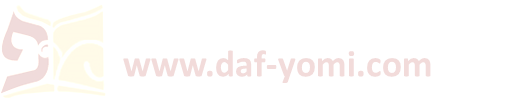 [Speaker Notes: מנינא. דקתני בשלשה: 

מקרעין להם נייר חלק. מסרטין ורושמין בסכין על הנייר את שמות העדים ובאין העדים וממלאין את הקרעים דיו: 

תוס': אבל לשון מקרעין לא משמע כפי' הקונט' דהוה ליה למימר מסרטין 
ור''ח פי' שלוקחין נייר חלק ומקרעין עליו שמות העדים מעבר לעבר ומשימין אותו על קלף שהגט כתוב בו ובאין העדים וממלאים את הקרעים דיו ונכרת הכתיבה ע''ג הגט 
בירושלמי פריך והלא כתב ראשונה הוא פירוש ואין הגט יכול להתקיים בחותמיו ומשני כשהרחיב להם את הקרעים והעדים אין ממלאין לגמרי כל רחב הקרע

בגיטי נשים. משום תקנת עגונות שמא ירצה זה המגרש לפרש בים או מסוכן שרוצה שלא תזקק ליבם:]
דף ט עמוד א - דף ט עמוד ב
אחד גיטי נשים ואחד שיחרורי עבדים: 

תנו רבנן: 
בשלשה דרכים שוו גיטי נשים לשיחרורי עבדים:
שוו למוליך ולמביא. 
וכל גט שיש עליו עד כותי פסול, חוץ מגיטי נשים ושחרורי עבדים.
וכל השטרות העולים בערכאות של עובדי כוכבים אע''פ שחותמיהן עובדי כוכבים כשירין, 
חוץ מגיטי נשים ושחרורי עבדים.

וכדברי ר''מ בארבעה:
האומר תן גט זה לאשתי ושטר שחרור זה לעבדי - רצה לחזור בשניהם יחזור, דברי ר''מ.

בשלמא לרבנן - מנינא למעוטי הא דרבי מאיר,

אלא לר' מאיר - מנינא למעוטי מאי? 

למעוטי הא דתניא: 
עדים שאין יודעים לחתום - מקרעין להם נייר חלק וממלאים את הקרעים דיו. 
אמר רשב''ג: במה דברים אמורים? בגיטי נשים, אבל שחרורי עבדים ושאר כל השטרות 
אם יודעין לקרות ולחתום חותמין ואם לאו אין חותמין.

קרייה מאן דכר שמיה?
חסורי מחסרא והכי קתני: 
עדים שאין יודעין לקרות קורין לפניהם וחותמין,
ושאין יודעין לחתום מקרעין להם.
①

②

③

④
עמוד ב
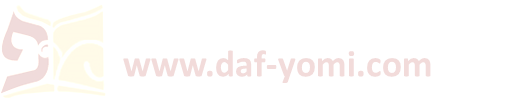 [Speaker Notes: מנינא. דקתני בשלשה: 

מקרעין להם נייר חלק. מסרטין ורושמין בסכין על הנייר את שמות העדים ובאין העדים וממלאין את הקרעים דיו: 

תוס': אבל לשון מקרעין לא משמע כפי' הקונט' דהוה ליה למימר מסרטין 
ור''ח פי' שלוקחין נייר חלק ומקרעין עליו שמות העדים מעבר לעבר ומשימין אותו על קלף שהגט כתוב בו ובאין העדים וממלאים את הקרעים דיו ונכרת הכתיבה ע''ג הגט 
בירושלמי פריך והלא כתב ראשונה הוא פירוש ואין הגט יכול להתקיים בחותמיו ומשני כשהרחיב להם את הקרעים והעדים אין ממלאין לגמרי כל רחב הקרע

בגיטי נשים. משום תקנת עגונות שמא ירצה זה המגרש לפרש בים או מסוכן שרוצה שלא תזקק ליבם:]
דף ט עמוד ב
ותו ליכא? 

והאיכא: 
האומר תנו גט זה לאשתי ושטר שחרור זה לעבדי ומת - לא יתנו לאחר מיתה. 
תנו מנה לפלוני ומת - יתנו לאחר מיתה.                                        משנה יג ע"א

כי קתני מילתא דליתיה בשטרות, 
מילתא דאיתיה בשטרות לא קתני,
דשלח רבין משמיה דר' אבהו: 
הוו יודעין ששלח ר''א לגולה משום רבינו:
שכיב מרע שאמר כתבו ותנו מנה לפלוני ומת -
אין כותבין ונותנין, שמא לא גמר להקנותו אלא בשטר ואין שטר לאחר מיתה.
❶
תנו רבנן:   (דף ט ע"א-ע"ב)
בשלשה דרכים שוו גיטי נשים לשיחרורי עבדים:
שוו למוליך ולמביא. 
וכל גט שיש עליו עד כותי פסול, חוץ מגיטי נשים ושחרורי עבדים.
וכל השטרות העולים בערכאות של עובדי כוכבים אע''פ שחותמיהן עובדי כוכבים כשירין, חוץ מגיטי נשים ושחרורי עבדים.
וכדברי ר''מ בארבעה: האומר תן גט זה לאשתי ושטר שחרור זה לעבדי - רצה לחזור בשניהם יחזור, דברי ר''מ.
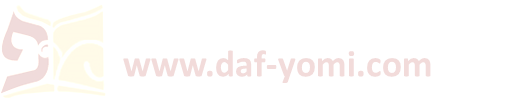 [Speaker Notes: לא יתנו לאחר מיתה. ואפי' רבנן דאמרי שיחרורי עבדים זכות הוא וזכין לאדם שלא בפניו נהי דלהכי זכה ביה דלא מצי למיהדר מיהו מודו רבנן דכל כמה דלא מטא גיטא לידיה לא הוי משוחרר וכיון דמית קדים תו לא הוי שיחרוריה שחרור דנפקא ליה רשותיה מיניה וחייל עליה רשות יורשין: 
תנו מנה לפלוני כו'. דברי שכ''מ ככתובין וכמסורין דמו דתקון רבנן שמא תטרף דעתו עליו בחליו אם לא היה מובטח שיקיימו דבריו: 

כי קתני. בהנך ד' דברים: מילתא דליתיה. בשאר שטרות והא מילתא איתא בשאר שטרות שאם מסר שטר מתנה לשלוחו ליתנו לאחר (מיתה) ומת לא יתן לאחר מיתה דהא לא אקני ליה ארעא עד דלימטיא שטרא לידיה וההיא שעתא פקע ליה רשותיה: 
שמא לא גמר להקנותו לו. ע''פ צוואתו בתקנה דתקון רבנן לשכיב מרע: אלא בשטר. לכי מטא שטרא לידיה ליקנינהו בשטרא: ואין שטר. מקנה לאחר מיתה דהא פקעה ליה רשותיה דנותן:]
דף ט עמוד ב
ותו ליכא? 

והאיכא: 
האומר תנו גט זה לאשתי ושטר שחרור זה לעבדי ומת - לא יתנו לאחר מיתה.
תנו מנה לפלוני ומת - יתנו לאחר מיתה.

כי קתני מילתא דליתיה בשטרות, 
מילתא דאיתיה בשטרות לא קתני,
דשלח רבין משמיה דר' אבהו: 
הוו יודעין ששלח ר''א לגולה משום רבינו:
שכיב מרע שאמר כתבו ותנו מנה לפלוני ומת -
אין כותבין ונותנין, שמא לא גמר להקנותו אלא בשטר ואין שטר לאחר מיתה.

והאיכא לשמה!
בשלמא לרבה - היינו מוליך ומביא,
אלא לרבא - קשיא!

ותו בין לרבה בין לרבא - האיכא מחובר!

כי קתני פסולא דרבנן, 
דאורייתא לא קתני.
❶

√









❷



❸
תנו רבנן:   (דף ט ע"א-ע"ב)
בשלשה דרכים שוו גיטי נשים לשיחרורי עבדים:
שוו למוליך ולמביא. 
וכל גט שיש עליו עד כותי פסול, חוץ מגיטי נשים ושחרורי עבדים.
וכל השטרות העולים בערכאות של עובדי כוכבים אע''פ שחותמיהן עובדי כוכבים כשירין, חוץ מגיטי נשים ושחרורי עבדים.
וכדברי ר''מ בארבעה: האומר תן גט זה לאשתי ושטר שחרור זה לעבדי - רצה לחזור בשניהם יחזור, דברי ר''מ.
①
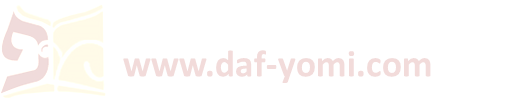 [Speaker Notes: והאיכא לשמה. דשוו גיטי נשים ושחרורי עבדים: 
בשלמא לרבה. דאמר תקנתא דמוליך ומביא לפי שאין בקיאין לשמה היא היינו מוליך ומביא: 

האיכא מחובר. דפסול בתרוייהו דכתיב (דברים כד) וכתב ונתן מי שאינו מחוסר אלא כתיבה ונתינה יצא זה שמחוסר קציצה ושחרור גמר לה לה: 

פסולא דרבנן. מוליך ומביא רבנן הוא דאצרכוהו למימר בפני נכתב 
עד כותי פסול מדרבנן בשאר שטרות דאחזקינהו סתמייהו לפסולא 
ערכאות לקמיה פריך והא ערכאות פסולא דאורייתא שאין עדותן כשר לפי שאינן בתורת גיטין וקידושין ורחמנא אמר וכתב ונתן מי שישנו בכלל נתינה ישנו בכלל כתיבה]
דף ט עמוד א
תנו רבנן:
בשלשה דרכים שוו גיטי נשים לשיחרורי עבדים:
שוו למוליך ולמביא. 
וכל גט שיש עליו עד כותי פסול, חוץ מגיטי נשים ושחרורי עבדים.
וכל השטרות העולים בערכאות של עובדי כוכבים אע''פ שחותמיהן עובדי כוכבים כשירין, חוץ מגיטי נשים ושחרורי עבדים.
וכדברי ר''מ בארבעה: האומר תן גט זה לאשתי ושטר שחרור זה לעבדי - רצה לחזור בשניהם יחזור, דברי ר''מ...

ותו ליכא?
והאיכא לשמה! בשלמא לרבה - היינו מוליך ומביא, אלא לרבא - קשיא!

ותו בין לרבה בין לרבא - האיכא מחובר!

כי קתני פסולא דרבנן, דאורייתא לא קתני.
①
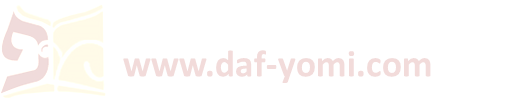 [Speaker Notes: פסולא דרבנן. מוליך ומביא רבנן הוא דאצרכוהו למימר בפני נכתב 

עד כותי פסול מדרבנן בשאר שטרות דאחזקינהו סתמייהו לפסולא 

ערכאות לקמיה פריך והא ערכאות פסולא דאורייתא שאין עדותן כשר לפי שאינן בתורת גיטין וקידושין ורחמנא אמר וכתב ונתן מי שישנו בכלל נתינה ישנו בכלל כתיבה]
דף ט עמוד ב - דף י עמוד א
תנו רבנן:
בשלשה דרכים שוו גיטי נשים לשיחרורי עבדים:
שוו למוליך ולמביא. 
וכל גט שיש עליו עד כותי פסול, חוץ מגיטי נשים ושחרורי עבדים.
וכל השטרות העולים בערכאות של עובדי כוכבים אע''פ שחותמיהן עובדי כוכבים כשירין, חוץ מגיטי נשים ושחרורי עבדים.
וכדברי ר''מ בארבעה: האומר תן גט זה לאשתי ושטר שחרור זה לעבדי - רצה לחזור בשניהם יחזור, דברי ר''מ...

ותו ליכא?
והאיכא לשמה! בשלמא לרבה - היינו מוליך ומביא, אלא לרבא - קשיא!

ותו בין לרבה בין לרבא - האיכא מחובר!

כי קתני פסולא דרבנן, דאורייתא לא קתני.
①
והא ערכאות של עובדי כוכבים דפסולא דאורייתא הוא וקתני!

בעדי מסירה, וכרבי אלעזר דאמר עדי מסירה כרתי.

והא מדקתני סיפא: 
ר' שמעון אומר: אף אלו כשירין.
וא''ר זירא: ירד רבי שמעון לשיטתו של ר''א דאמר עדי מסירה כרתי, 
מכלל דתנא קמא סבר לא!

איכא בינייהו: שמות מובהקין.
❶
משנה דף י עמוד ב:
כל השטרות העולים בערכאות של עובדי כוכבים אע''פ שחותמיהם עובדי כוכבים - כשירים, חוץ מגיטי נשים ושחרורי עבדים 
ר''ש אומר: אף אלו כשירין.
עמוד א
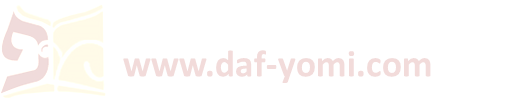 [Speaker Notes: בעדי מסירה. מתני' דמכשיר בשאר שטרות ופסל בהני כגון דאיכא עדי מסירה: 
ור''א היא דאמר עדי מסירה כרתי. ואין צריך לחתום בגט וכי כתב קרא וכתב אכתיבת הגט כתיב ולא אחתימת ידי עדים ומתניתין בשכתבו סופר ישראל ואשמעינן מתניתין דמודה ר''א במזוייף מתוכו בחתימת עדים פסולין שהוא פסול ואע''ג דאיכא הכשר עדי מסירה והאי פסולא מדרבנן גזירה דילמא אתי למיסמך עלייהו בלא עדי מסירה וכי אכשר ר''א היכא דלא חתימו עליה סהדי כלל: 

אף אלו. גיטי נשים כשרים בחותמין עובדי כוכבים: 
ואמר רבי זירא ירד ר''ש כו'. ואכשר להו בעדי מסירה וכשכתבו סופר ישראל: 
מכלל דת''ק סבר לא. כרתי עדי מסירה אלא עדי חתימה ופסולא דאורייתא היא:

איכא בינייהו שמות מובהקין. כלומר ת''ק נמי בשיטתיה דרבי אלעזר קאי ומדרבנן הוא דפסלי' דילמא אתי למיסמך אחתומין ולמוסרו בפניהם ואתא ר' שמעון למימר אם שמות מובהקים דעובדי כוכבים הן שאין ישראל נקראין באותן שמות לאו היינו מזוייף מתוכו דמודה ר''א דכולי עלמא ידעי דעובדי כוכבים הם ולא אתי למיסמך עלייהו בלא עדי מסירה:]
דף ט עמוד ב - דף י עמוד א
תנו רבנן:
בשלשה דרכים שוו גיטי נשים לשיחרורי עבדים:
שוו למוליך ולמביא. 
וכל גט שיש עליו עד כותי פסול, חוץ מגיטי נשים ושחרורי עבדים.
וכל השטרות העולים בערכאות של עובדי כוכבים אע''פ שחותמיהן עובדי כוכבים כשירין, חוץ מגיטי נשים ושחרורי עבדים.
וכדברי ר''מ בארבעה: האומר תן גט זה לאשתי ושטר שחרור זה לעבדי - רצה לחזור בשניהם יחזור, דברי ר''מ...

ותו ליכא?
והאיכא לשמה! בשלמא לרבה - היינו מוליך ומביא, אלא לרבא - קשיא!

ותו בין לרבה בין לרבא - האיכא מחובר!

כי קתני פסולא דרבנן, דאורייתא לא קתני.
①
והא ערכאות של עובדי כוכבים דפסולא דאורייתא הוא וקתני!

בעדי מסירה, וכרבי אלעזר דאמר עדי מסירה כרתי.

והא מדקתני סיפא: 
ר' שמעון אומר: אף אלו כשירין.
וא''ר זירא: ירד רבי שמעון לשיטתו של ר''א דאמר עדי מסירה כרתי, 
מכלל דתנא קמא סבר לא!

איכא בינייהו: שמות מובהקין. 

והא חזרה דאורייתא וקתני!
❶










❷
עמוד א
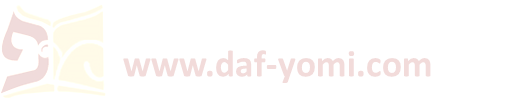 [Speaker Notes: חזרה. רצה לחזור בשניהם לר''מ פסולה דאורייתא הוא דהא כיון דבטיל משלח לשליחותיה דשליח נמצא שאינו שלוחו ואין כאן גירושין כלל והיינו דאורייתא דרחמנא אמר ונתן בידה וזה לא נתן לא הוא ולא שלוחו:]
דף י עמוד א
תנו רבנן:
בשלשה דרכים שוו גיטי נשים לשיחרורי עבדים:
שוו למוליך ולמביא. 
וכל גט שיש עליו עד כותי פסול, חוץ מגיטי נשים ושחרורי עבדים.
וכל השטרות העולים בערכאות של עובדי כוכבים אע''פ שחותמיהן עובדי כוכבים כשירין, חוץ מגיטי נשים ושחרורי עבדים.
וכדברי ר''מ בארבעה: האומר תן גט זה לאשתי ושטר שחרור זה לעבדי - רצה לחזור בשניהם יחזור, דברי ר''מ...

ותו ליכא?
והאיכא לשמה! בשלמא לרבה - היינו מוליך ומביא, אלא לרבא - קשיא!

ותו בין לרבה בין לרבא - האיכא מחובר!

כי קתני פסולא דרבנן, דאורייתא לא קתני.
①


②
אלא כי קתני מילתא דליתא בקידושין, 
מילתא דאיתא בקידושין לא קתני. 

והא חזרה גופה איתא בקידושין!

בשליחות בעל כורחה, דבגירושין איתא ובקידושין ליתא.
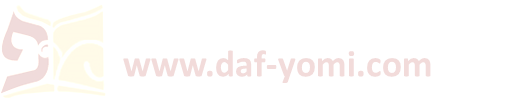 [Speaker Notes: הכי גרסינן אלא כי קתני מילתא דליתא בקדושין. כלומר כי פרכינן לעיל האיכא מחובר ולשמה לא תשני פסולא דאורייתא לא קתני אלא אימא מילתא דאיתא בקידושין לא קתני כגון לשמה ומחובר איתא נמי בשטרי קידושין כדכתיב (דברים כד) ויצאה מביתו והיתה לאיש אחר איתקוש הווייה ליציאה 
אבל בפני נכתב ליתיה בקידושין דתקנתא דרבנן בעלמא היא בגיטין דילמא אתי בעל מערער ופסיל ליה 
ועד כותי נמי אינו כשר בקידושין דהאי דאכשרו בגיטין היינו טעמא כדלקמן (ע''ב) דעדי הגט אין חותמין זה בלא זה מה שאין כן בשאר שטרות 
וערכאות נמי ליתא בקידושין היכא דאיכא עדי מסירה ישראל דבגט ושחרור הוא דגזרי דילמא אתי למיסמך עלייהו ומצרכינן ליה גיטא אחרינא אבל בקדושין כיון דמדאורייתא מקודשת משום עדי מסירה אי אמרת אינה מקודשת שרית אשת איש לעלמא: 

ופרכינן חזרה גופה איתא בקידושין. שאם מסר שטר קידושין לשלוחו ורצה לחזור חוזר דאין כאן זכות הוא לה דאסר לה אכולי עלמא ומשום האי שטרא אינו מתחייב במזונותיה: 

בשליחות בעל כורחה כו'. כלומר דומיא דגיטין לא משכחת לה בקידושין דהא שליח זה משתלח אצלה לגרשה בעל כרחה וכן לעבד לשחררו על כרחו אבל בקידושין לא היה נעשה שליח אצלה על כרחה הילכך הכי קתני בזו שוו גיטי נשים ושחרורי עבדים ששליח זה היה נעשה שליח אצלן על כרחן ואם רצה הבעל חוזר מה שאין כן בקידושין דאע''ג דחוזר לא דומיא דהני הוא:]
דף ט עמוד א - דף ט עמוד ב
תנו רבנן: 
בשלשה דרכים שוו גיטי נשים לשיחרורי עבדים: שוו למוליך ולמביא. וכל גט שיש עליו עד כותי פסול, חוץ מגיטי נשים ושחרורי עבדים. וכל השטרות העולים בערכאות של עובדי כוכבים אע''פ שחותמיהן עובדי כוכבים כשירין, חוץ מגיטי נשים ושחרורי עבדים. וכדברי ר''מ בארבעה: האומר תן גט זה לאשתי ושטר שחרור זה לעבדי - רצה לחזור בשניהם יחזור, דברי ר''מ.

בשלמא לרבנן - מנינא למעוטי הא דרבי מאיר, אלא לר' מאיר - מנינא למעוטי מאי? 
למעוטי הא דתניא: עדים שאין יודעים לחתום - מקרקעין להם נייר חלק וממלאים את הקרעים דיו. אמר רשב''ג: במה דברים אמורים? בגיטי נשים, אבל שחרורי עבדים ושאר כל השטרות אם יודעין לקרות ולחתום חותמין ואם לאו אין חותמין. קרייה מאן דכר שמיה? חסורי מחסרא והכי קתני: עדים שאין יודעין לקרות קורין לפניהם וחותמין, ושאין יודעין לחתום מקרעין להם.

ותו ליכא? 
והאיכא: האומר תנו גט זה לאשתי ושטר שחרור זה לעבדי ומת - לא יתנו לאחר מיתה. תנו מנה לפלוני ומת - יתנו לאחר מיתה.

כי קתני מילתא דליתיה בשטרות, מילתא דאיתיה בשטרות לא קתני, דשלח רבין משמיה דר' אבהו: הוו יודעין ששלח ר''א לגולה משום רבינו: שכיב מרע שאמר כתבו ותנו מנה לפלוני ומת - אין כותבין ונותנין, שמא לא גמר להקנותו אלא בשטר ואין שטר לאחר מיתה.

והאיכא לשמה! בשלמא לרבה - היינו מוליך ומביא, אלא לרבא - קשיא!

ותו בין לרבה בין לרבא - האיכא מחובר!

כי קתני פסולא דרבנן, דאורייתא לא קתני. 
והא ערכאות של עובדי כוכבים דפסולא דאורייתא הוא וקתני!
בעדי מסירה, וכרבי אלעזר דאמר עדי מסירה כרתי. והא מדקתני סיפא: ר' שמעון אומר: אף אלו כשירין. וא''ר זירא: ירד רבי שמעון לשיטתו של ר''א דאמר עדי מסירה כרתי, מכלל דתנא קמא סבר לא! איכא בינייהו: שמות מובהקין. 
והא חזרה דאורייתא וקתני!

אלא כי קתני מילתא דליתא בקידושין, 
מילתא דאיתא בקידושין לא קתני. 

והא חזרה גופה איתא בקידושין!
בשליחות בעל כורחה, דבגירושין איתא ובקידושין ליתא.
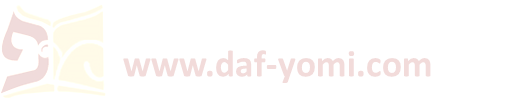 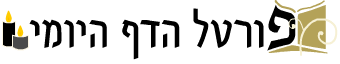 שיעור דף יומי אונליין

מתקיים בשעה 21:00-21:45 בימים א-ה














לסיוע טכני ולהקדשת שיעורים:daf-yomi@daf-yomi.com
√
√
√
להתראות מחר בשיעור הבא

לידיעתכם:
שיעורי האונליין מוקלטים וזמינים לצפיה חוזרת [החל מעוד שעה] בפורטל הדף היומי (בספריית שיעורי שמע/וידאו) ובאפליקציה.









השיעור היום הוקדש לע"נ קדושי השואה הי"ד

לסיוע טכני ולהקדשת שיעורים:daf-yomi@daf-yomi.com
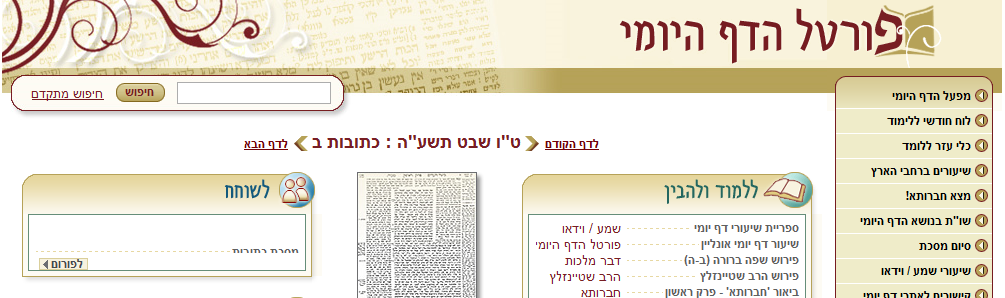